ВСЕЛЕННАЯ
Интеллектуальный марафон
Выполнила Панкратова М.С., учитель географии
 I квалификационной категории ГБОУ СОШ № 2103
Города Москвы
Раунд 1: Галактический
1. Солнечная Система расположена в галактике Млечный Путь.
2. Возраст Солнечной системы составляет около 5 млрд лет
3. В состав Солнечной системы входит 9 планет
4. Звезда Солнце относится к  категории гигантов
5. Солнце состоит из водорода и гелия
6. Нижний слой атмосферы Солнца называется короной
7. Все планеты движутся вокруг Солнца против часовой стрелки
8. Расстояние от Земли до солнца составляет  150 млн километров
9. У всех планет Солнечной системы есть спутники
10. Атмосфера планет Солнечной системы состоит из углекислого газа
11. Пояс астероидов расположен между орбитами Марса и Сатурна
12. Плутон - самая маленькая планета Солнечной системы
Молодцы!
Раунд 2: Астрономический
Из глубины веков
1
2
3
4
5
Мир звезд
1
2
3
4
5
Метеоры и метеориты
1
2
3
4
5
Кометы и  астероиды
1
2
3
4
5
Как возникла Земля?
1
2
3
4
5
Раунд 3: Капитанский
Задание:  Узнай планету по ее изображению, подпиши, и поставь на правильное место
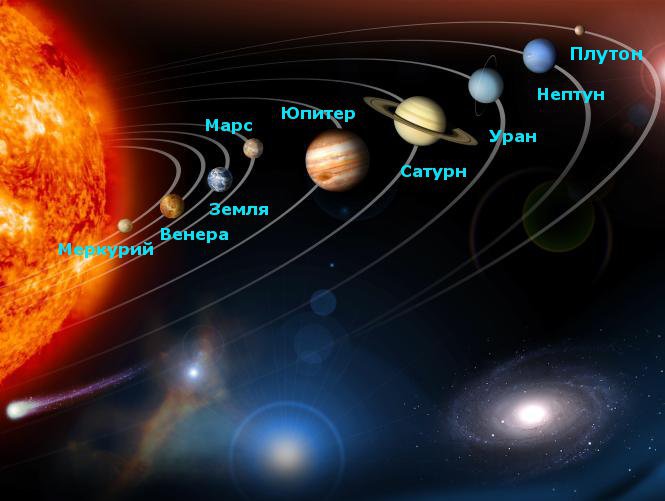 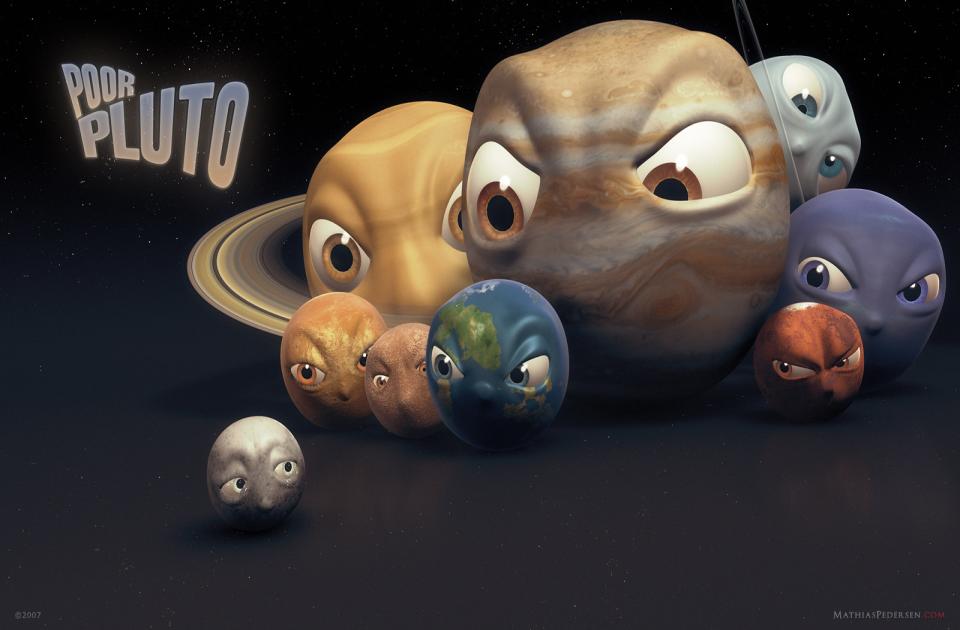 Молодцы!
Раунд 4: Планетарный
Задание:  работая в группе, узнай планету Солнечной системы по ее характеристикам и подпиши на бланке ее название
Планета № 1
Марс
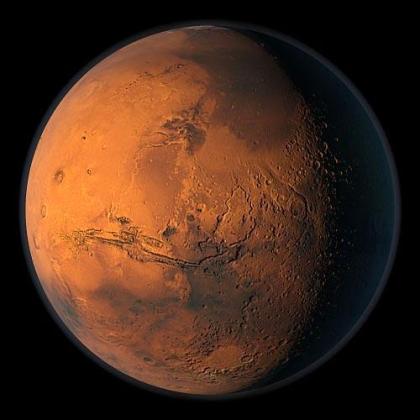 Диаметр этой  планеты почти в 2 раза меньше земного
Год длится 687 дней, что почти вдвое больше чем земной. 
Вращается вокруг своей оси с периодом 24 часа 37 минут, лишь немного дольше чем на Земле.
наблюдается смена времен года, а средняя температура составляет -28 градусов
У планеты есть два спутника, Фобос ( греч. «Страх» ) и Деймос («Ужас»)
Красный цвет поверхности планеты придают соединения железа.
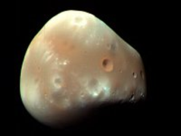 Планета № 2
Венера
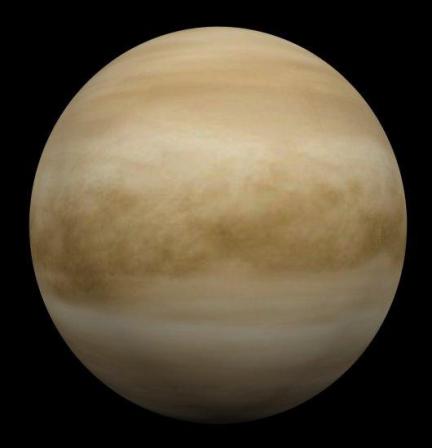 В диаметре она насчитывает около 12 100 километров, а диаметр Земли равен 12 742,5 километра.
Один оборот вокруг Солнца делает за 225 земных суток, а вокруг своей оси она вращается гораздо медленнее - Земля успевает повернуться 243 раза, она - только 1 раз.
Имеет плотную атмосферу, состоящую в основном из углекислого газа
Вращается вокруг своей оси в обратную сторону, с востока на запад.
Самое яркое после Солнца и Луны светило на нашем небосводе, хотя она не излучает собственный свет, а лишь отражает солнечный.
Планета № 3
Юпитер
самая большая планета Солнечной системы, в 11 раз больше диаметра Земли.
 Из-за огромного расстояния от Солнца температура его атмосферы - около 140° мороза.
Атмосфера состоит из 11% гелия и 89% водорода, что по химическому составу больше напоминает Солнце.
Имеет большое количество спутников, 4 самых крупных были открыты еще Галилео Галилеем
Не имеет твердых поверхностей
На планете хорошо заметно Большое Красное Пятно – гигантский атмосферный вихрь.
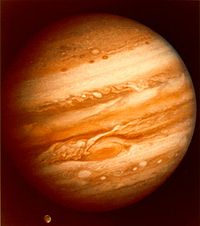 Планета № 4
Земля
Имеет твёрдую поверхность.
Приблизительно 70,8 % поверхности планеты занимает Мировой океан
Обращается вокруг Солнца и делает вокруг него полный оборот примерно за 365,26 дней
Сутки сейчас составляют примерно 24 часа.
Имеет атмосферу, состоящую преимущественно из азота.
Вода на планете находится одновременно в трех состояниях
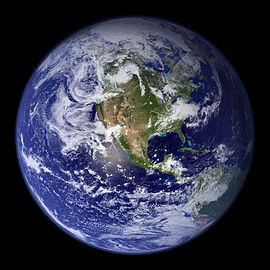 Планета № 5
Уран
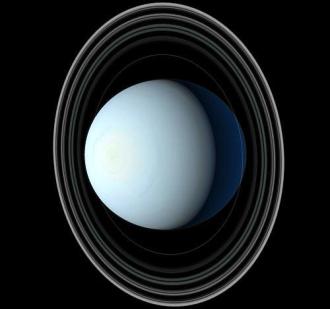 Первая планета, которая была  обнаружена через телескоп.
Является самой холодной планетой Солнечной системы. Минимальная температура составляет – 224 градуса Цельсия.
Ось планеты сильно наклонена относительно плоскости орбиты, из-за чего кажется, что на лежит на боку.
Планету окружают 9 тонких колец
Названа в честь древнейшего римского божества, олицетворяющего небо
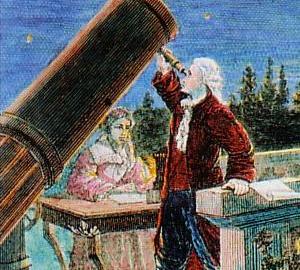 Планета № 6
Нептун
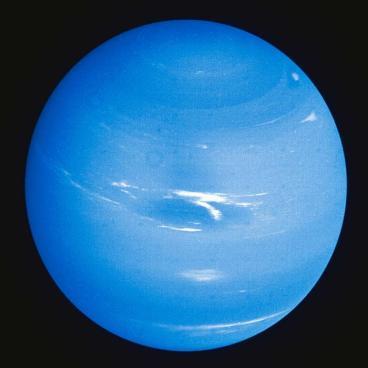 Относится к группе планет- гигантов
Четвертая по размеру планета Солнечной системы
Планета находится  в 30 раз дальше от Солнца, чем Земля
Атмосфера планеты состоит в основном из водорода, метана и аммиака. 
Измеренная температура поверхности составляет около минус 213°С
Месторасположение планеты было рассчитано до ее обнаружения в телескоп
Планета № 7
Меркурий
Самая близкая к Солнцу планета
Обращается вокруг Солнца за 88 земных суток. 
Самая маленькая планета земной группы. 
Температуры поверхности разнятся от плюс 427 градусов Цельсия на экваторе до минус 183 градусов Цельсия в тени кратеров на полюсах
Эта планета значительно меньше Земли и насчитывает 4878 километров в диаметре.
Поверхность планеты покрыта кратерами
Практически нет атмосферы
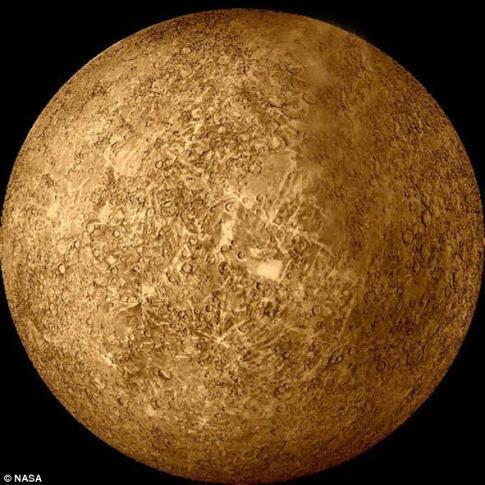 Планета № 8
Сатурн
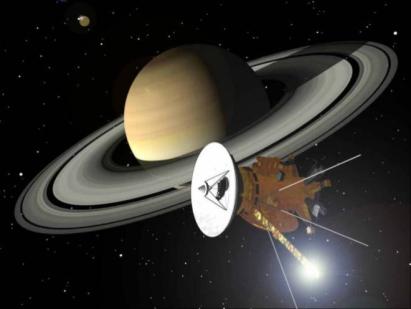 Атмосфера состоит из водорода, с примесями гелия и следами воды, метана, аммиака и тяжёлых элементов. 
Внутренняя область представляет собой небольшое ядро из железа, никеля и льда, покрытое тонким слоем металлического водорода и газообразным внешним слоем
обращается вокруг Солнца за 10 759 дней (примерно 29,5 лет). 
Имеет самое большое число спутников в Солнечной системе
Планету окружают яркие кольца, ширина которых составляет десятки тысяч километров.
Температура на планете составляет около -170°С
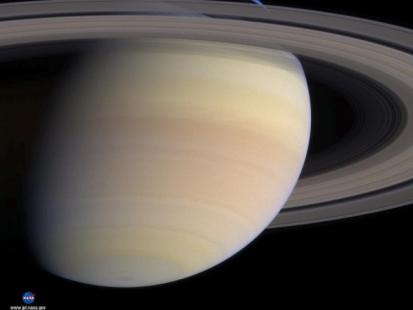 Молодцы!
Задание:  Разгадайте анаграммы. За каждый правильный ответ команде присуждается 1 балл
Раунд 5: Интеллектуальный
ПЕЛОЙЕМТ
Древнегреческий астроном
Птолемей
АНЕЛЬЕРАБА
Ярчайшая звезда в созвездии Тельца
Альдебаран
ИПРОНКОС
Один из знаков Зодиака
Скорпион
НЕДИМАГ
Спутник Юпитера
 Ганимед
АРЕЦЕР
Астероид
Церера
ШЕЛГРЬЕ
Английский астроном
Уильям Гершель
НОРТИТ
Спутник Нептуна
Тритон
СЕЯПАСИОК
Созвездие северного полушария
Кассиопея
ПОТЕСКЕЛ
Астрономический прибор
Телескоп
ДАОРАДНЕМ
Ее именем названа галактика
Андромеда
Молодцы!
В представлении этого народа Земля является плоской и опирается на спины слонов, стоящих на черепахе.
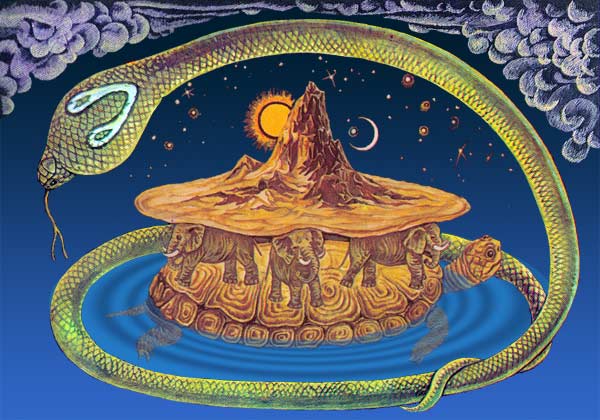 Древние индийцы
Свои взгляды об устройстве мира этот древнегреческий ученый изложил в 13 томах труда “Великое математическое построение астрономии”.  Его система мира просуществовала 13 веков.
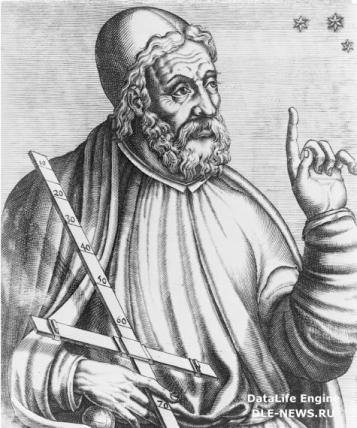 Клавдий Птолемей
Какому ученому  принадлежит данная система мира?
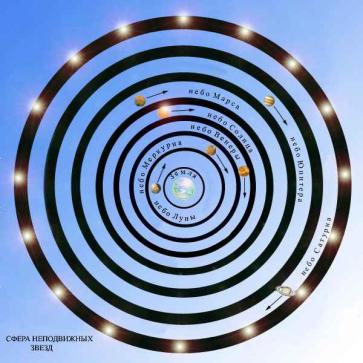 Система мира по Аристотелю
(384 - 322 до н.э.)
На каком из рисунков изображена гелиоцентрическая модель Вселенной? Назовите ее автора
1
2
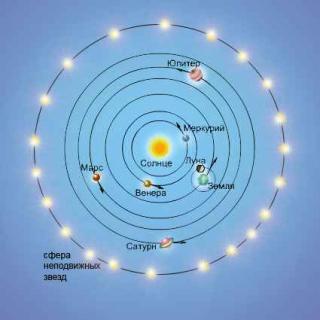 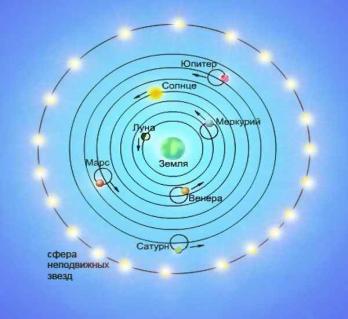 Геоцентрическая Система мира Клавдия Птолемея
Гелиоцентрическая система мира Николая Коперника
Этот  ученый, первым использовал телескоп для наблюдений за небесными телами.
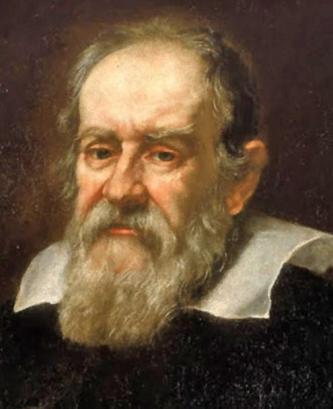 Галилео Галилей
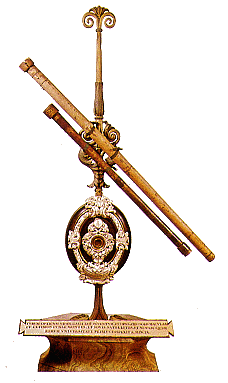 Что называли созвездиями раньше и  что называют сейчас?
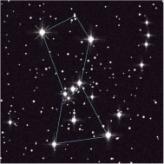 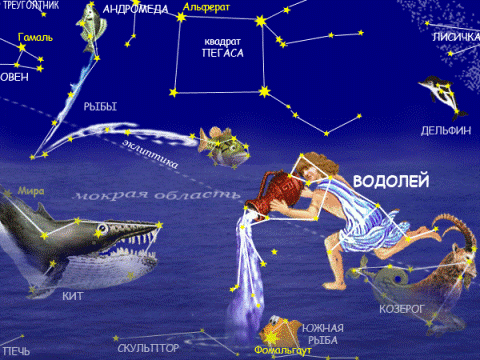 Раньше: фигуры из ярких звезд
Сейчас: определенные участки звездного неба
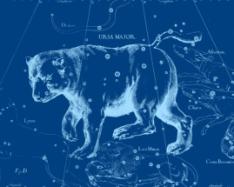 Какую звезду называют путеводной и почему? В каком созвездии она находится?
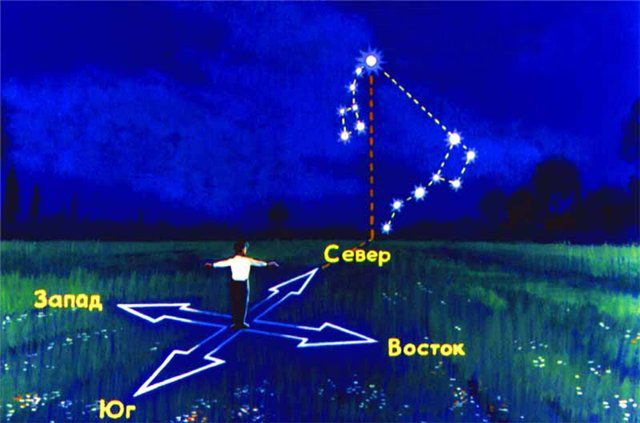 Полярная звезда в созвездии Малой Медведицы
Какого цвета бывают звезды и от чего он зависит ?
Цвет звезды зависит от ее температуры: самые холодные – красные, а самые горячие - голубые
Что такое галактика?  Как называется наша Галактика?
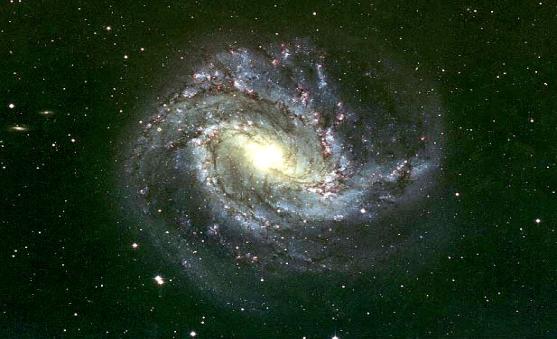 По небу белая полоска вьётся,Ну разве не приятно вам взглянуть?А угадайте, как она зовётся?Да, несомненно …. Млечный путь!
В каких единицах измеряют расстояние в астрономии?
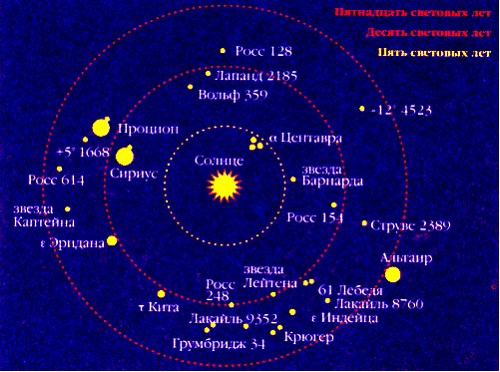 Световой год – расстояние, которое проходит свет со скоростью 300 000 кс/сек за 1 год.
Как называются очень яркие метеоры?
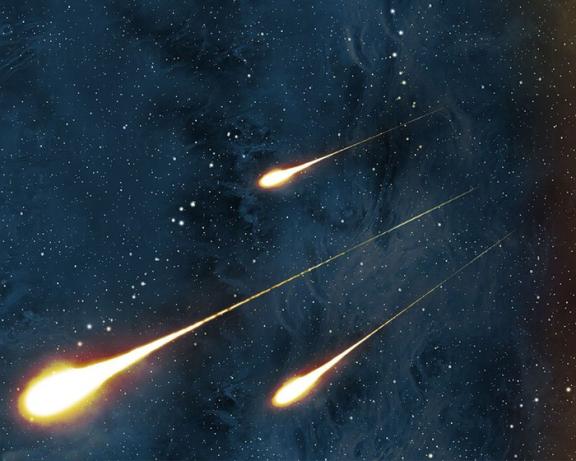 БОЛИДЫ
На какие группы делят метеориты по их составу?
Каменные
Железные
Железо-каменные
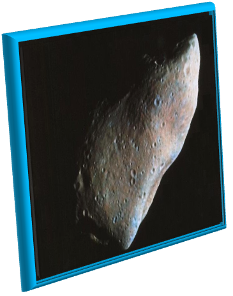 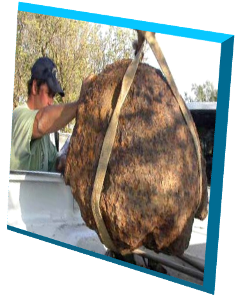 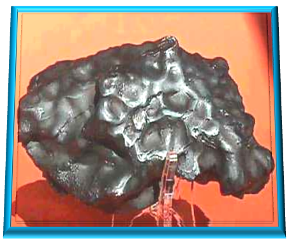 Очень часто это природное явление мы называем падающей звездой
МЕТЕОР
Кроме космической пыли, в межпланетном пространстве движутся и более крупные тела, в основном это обломки астероидов.
Попадая в атмосферу Земли, они не успевают сгореть. 
Как называются упавшие на Землю космические тела?
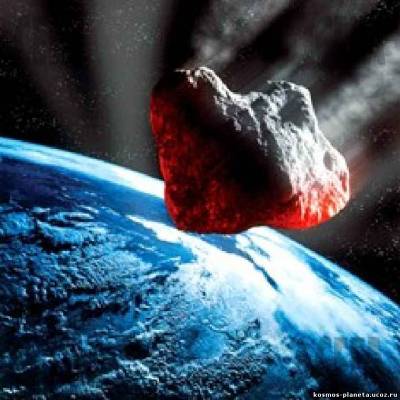 Метеориты
Встретились дед Николай и баба Тоня.
- Ох, а я, Антонина, вчера утром подобрал у себя на огороде метеор. Увесистый такой, железокаменный.  Теперь грибочки буду прижимать этой небесной махиной!
Что напутал дедушка?
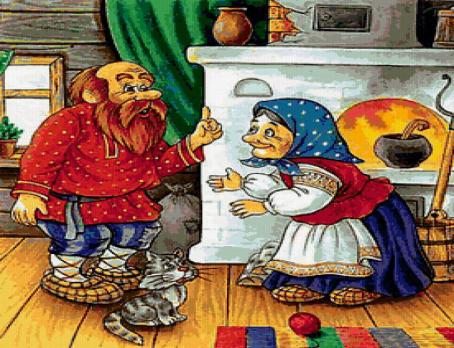 Назовите части кометы
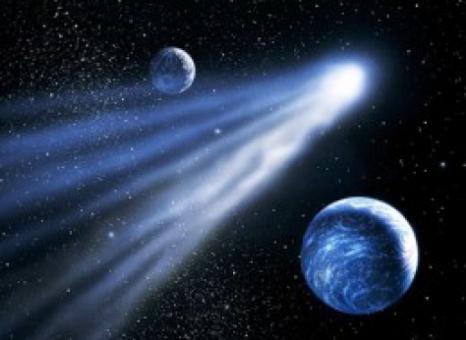 хвост
газовая оболочка (кома)
ядро
Откуда берется у кометы хвост и какой он бывает?
Пылевой хвост
Плазменный хвост
Хвост у кометы появляется по мере приближения к Солнцу в результате таяния замерзших частиц, из которых состоит ядро. Часто хвостов бывает сразу два: пылевой и плазменный (газовый). Хвост кометы всегда направлен от Солнца.
Назовите гипотезы возникновения астероидов
Астероиды – остатки некой разрушившейся планеты
Астероиды – остатки строительного материала, из которого образовались планеты Солнечной системы
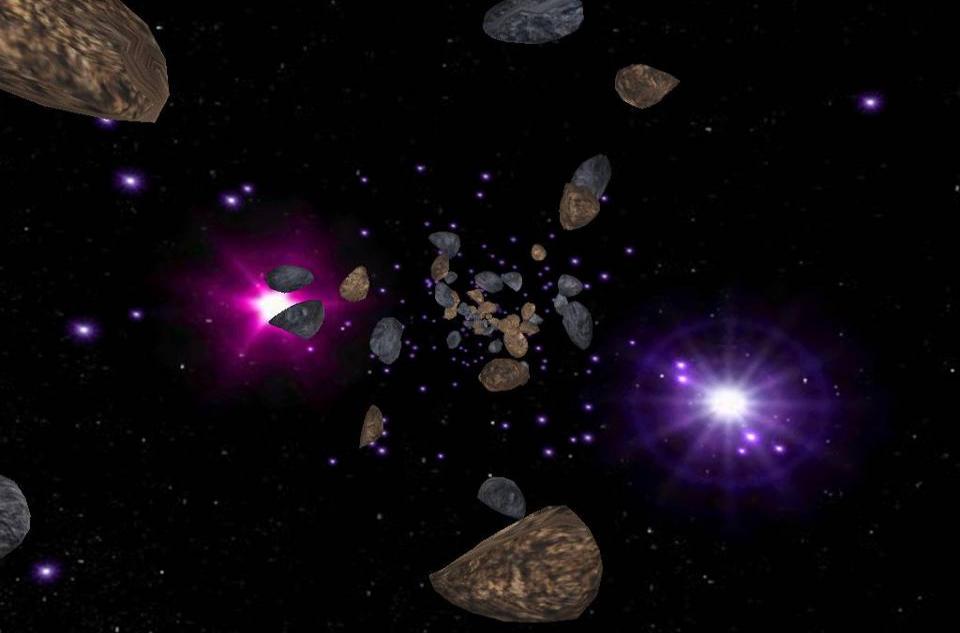 Что такое астероид?
1 января 1801 году итальянский астроном Джузеппе Пиацци в свой телескоп обнаружил новое небесное тело, которое выглядело как звезда. Но это не звезды.   Как и планеты они не испускают собственного света  и обращаются вокруг Солнца. От греч. «Подобный звезде»
Встретились дед Николай и баба Тоня.
- Послушай Николай.  Я  вчера ночью видела на небе, как пролетала хвостатая комета Галлея. За свои 60 годков я уж во второй раз вижу такую красоту.
Что напутала бабушка?
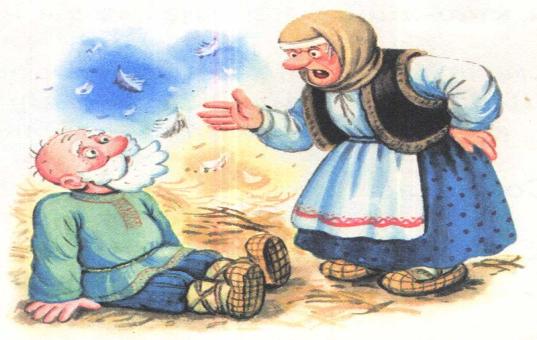 Солнце и планеты возникли  из вращающегося раскаленного газового облака. Постепенно остывая, оно сжималось, образуя многочисленные кольца, которые, уплотняясь, создали планеты, а центральный сгусток превратился в Солнце.
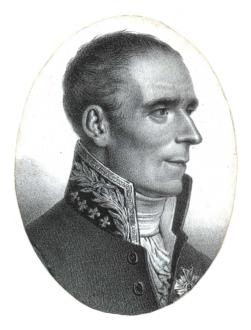 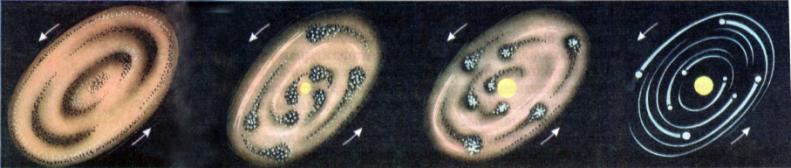 Пьер Симон Лаплас
(1749-1827)
Предположил, что земной шар возник в результате катастрофы. При столкновении кометы с Солнцем возникло множество «брызг». Самые крупные из них, постепенно остывая, дали начало планетам.
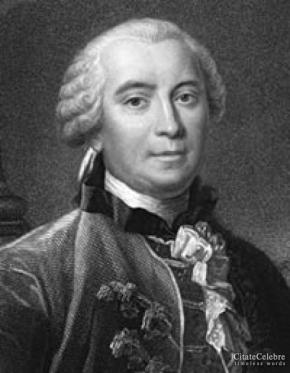 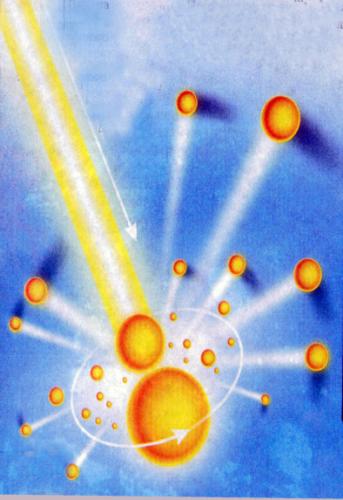 Жорж Бюффон
(1707-1788 гг.)
Когда-то вблизи Солнца пролетала звезда, которая своим тяготением вырвала из него часть вещества. Сгустившись, оно дало начало планетам.
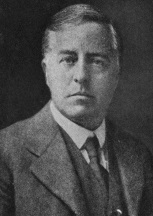 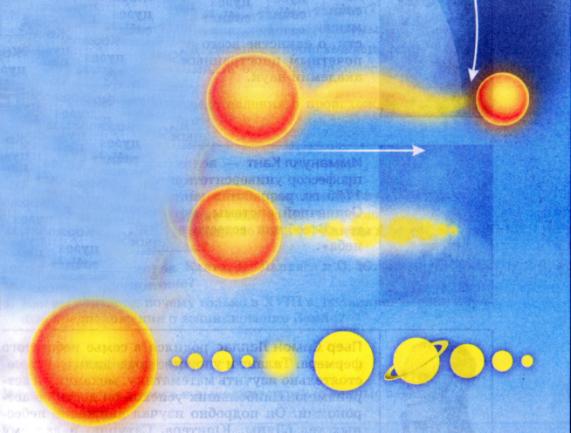 Джеймс Джинс
(1877-1946гг.)
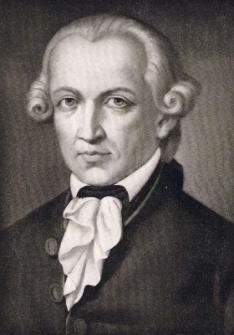 Солнечная система произошла из гигантского холодного пылевого облака. Его частицы находились в постоянном движении, притягивали друг друга и сталкивались, образуя сгущения, которые начали расти и со временем дали начало Солнцу и планетам.
Иммануил Кант
(1724-1804)
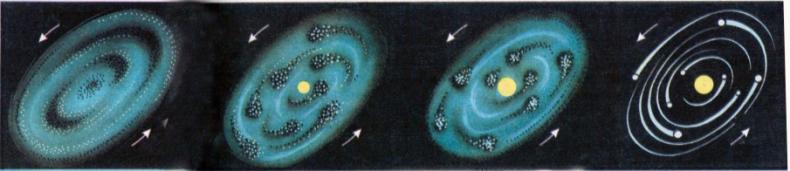 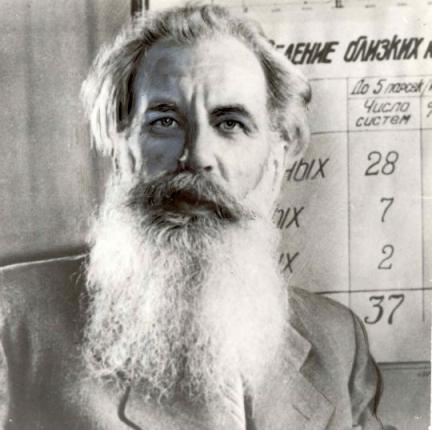 Миллиарды лет назад Солнце было окружено холодны газово-пылевым облаком. Вращаясь вокруг Солнца, частицы пыли и газа слипались, притягивались, образуя сгустки вещества. Постепенно газово-пылевое облако сплющивалось, а сгустки начали двигаться по круговым орбитам. Из этих сгустков образовались планеты.
Отто Юльевич Шмидт
(1891-1956гг.)
Подведем итоги:
Поздравляем победителей!
Спасибо за внимание!